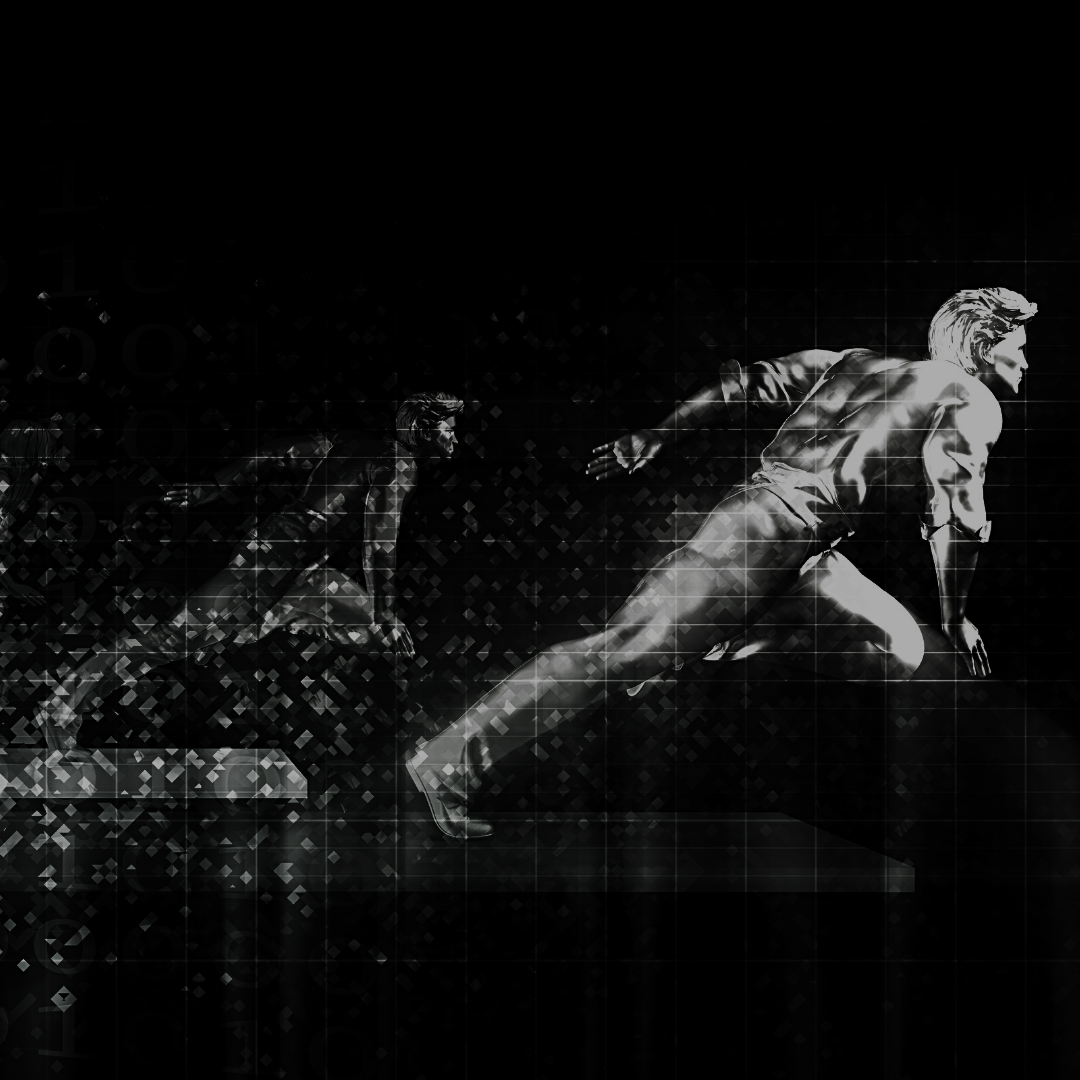 Survival of the Fittest
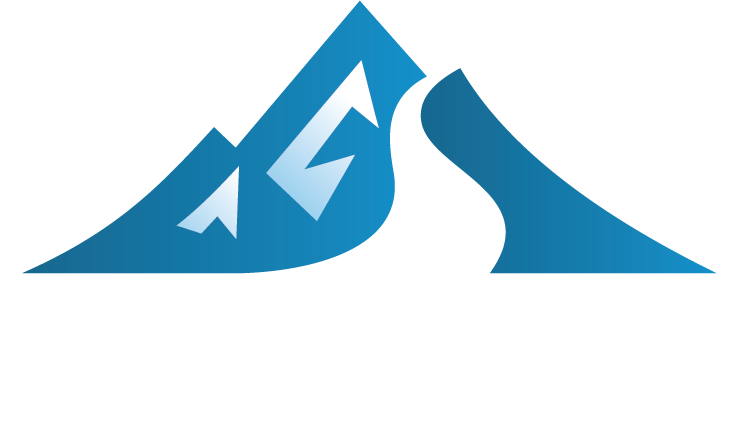 The Secret to Making Your Processes More Efficient & Effective
Presented By: 
John Halterman
DID YOU BUY INTO THE 3 BIG INDUSTRY LIES?
1.  Salesman
2.  Million
3.  Big Metro
WHO WAS  JOHN HALTERMAN?
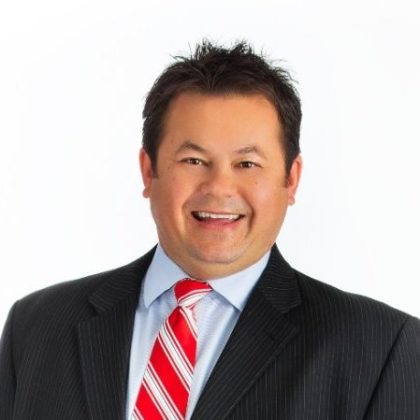 Avg. Clients between $250-$750k
No outbound prospecting
Talented with a lot of potential 
No Structure
Epiphany Moments
[Speaker Notes: Click to reveal speakers in order:Chad Henry
Ed Blumenthal
Rhonda Ferguson]
LIFESTYLE
NO Weekends
2.  NO Fridays
3.  Sessions 3 Days a week
4.  All Sessions in office or zoom
5.  Sessions same time each day:  9:00, 10:30, 2:30
6.  2 Hour lunch breaks
7.  Work 3 Weeks a month
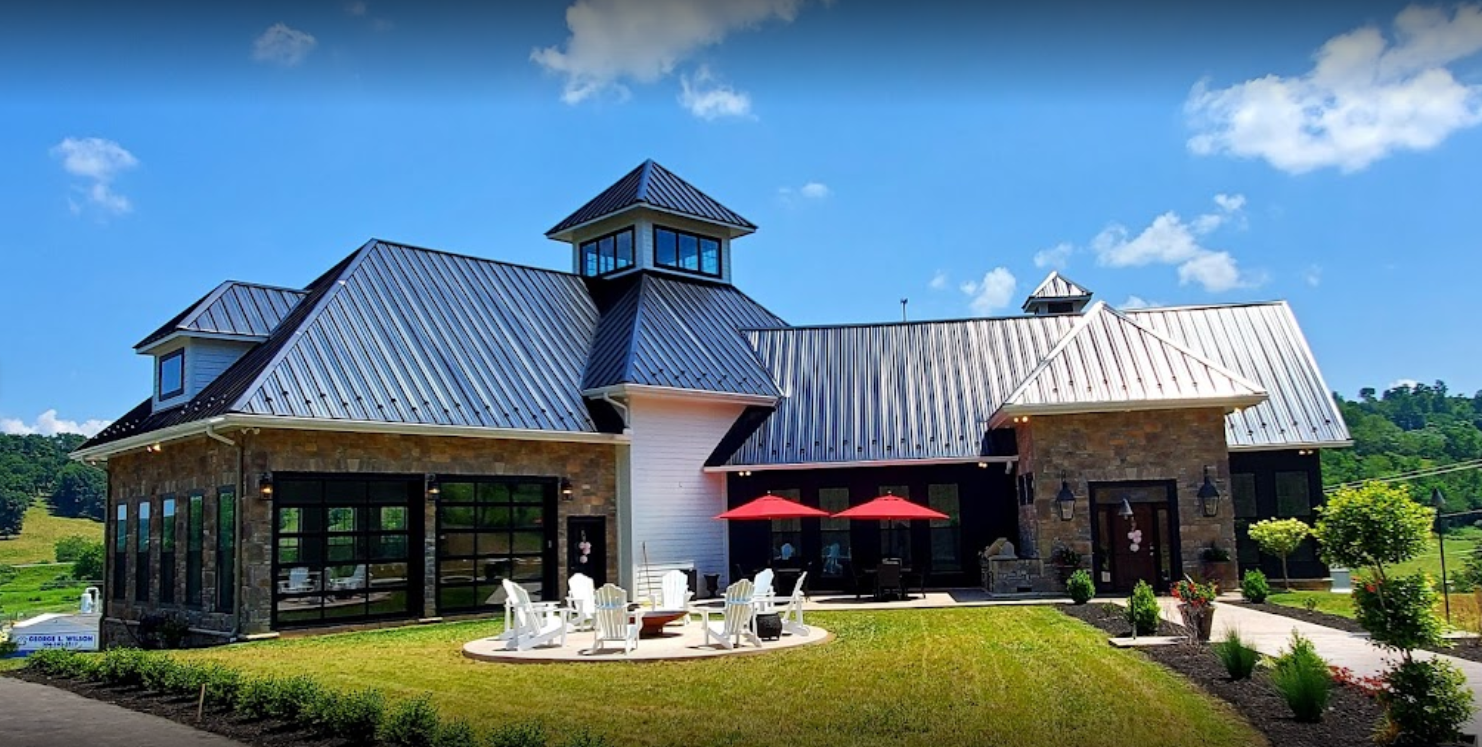 BRAND
Professional Practitioner with Swagger
Well Known
Run Practice like a surgeon
 NO Service Calls
 NO Prospecting Calls
 NO Nurturing Calls
WEST VIRGINA
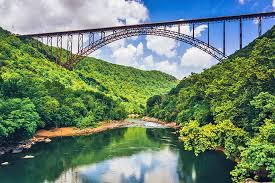 Bridgeport, WV Population 		9,000
Harrison County, WV			67,000
Fortune 500 Domiciled			0
Avg Household Income			$48,000 (49th)
WV Economy				50th
WV Overall Education			50th
WV Drug Use				4th
WV Deaths per capita drugs		1st
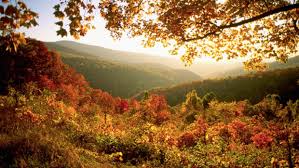 IDEAL CLIENTS FOR WV
Individuals in the Retirement Redzone 
     (ages 50-80)
2.  Middle Class Millionaires
Passions
[Speaker Notes: Click to reveal passions in order:Coaching
Entertaining 
Adventuring]
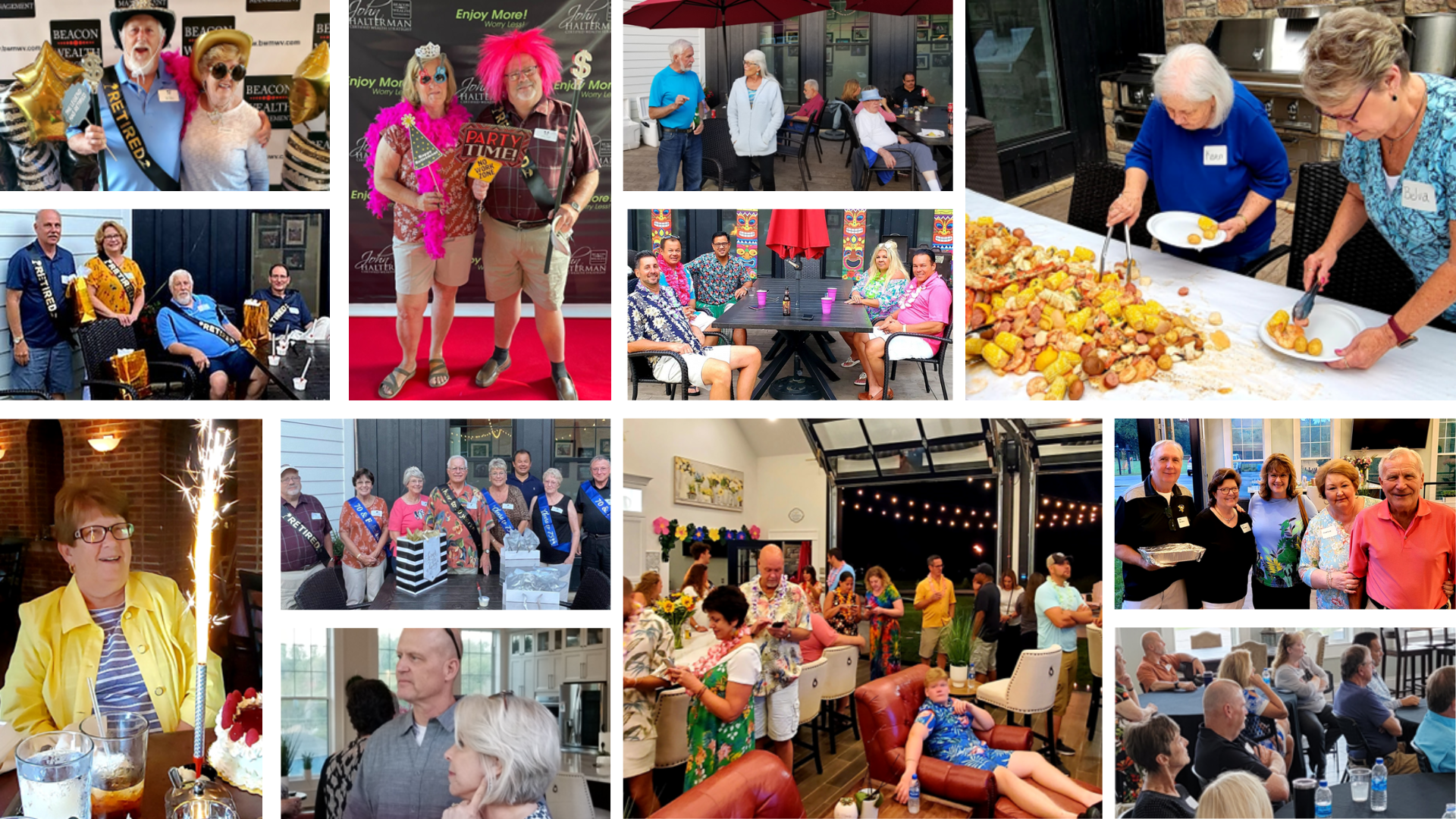 Celebrity expert edutainer
[Speaker Notes: *CLICK TO SHOW PICTURES WITHOUT OVERLAY*]
BOURBON & BBQ
LUAU
SOCIAL EVENTS
MILESTONE CELEBRATIONS
THEMED APPRECIATION EVENTS
EDUCATIONAL EVENTS
[Speaker Notes: *CLICK TO REVEAL LABELS FOR EVENTS*]
client experience ?As a privately owned wealth management firm, we understand that will never outbrand the trillion-dollar wall street marketing machines.  We feel confident we provide a much more exclusive client experience
Uniquely Personalized, Comprehensive Wealth Strategy  
Investment Portfolio with Active Downside Risk Management designed for 
     Individuals in the Retirement Redzone 
Personal Wealth Portal  (Organization and Coordination or all Wealth)
1 Page Asset Summary 

Highly Engaging Relationship 
As Needed:  Strategy Update and Progress Sessions
Weekly:  Wisdom 2 Wealth Insights and Special Reports
Monthly:  Wisdom 2 Wealth Educational Event Invites
Summer Extravaganza and Fall Festival Celebration Invites
Semi-Annual:  Elevate and Progress Calls
Occasionally:  Social Event Invites
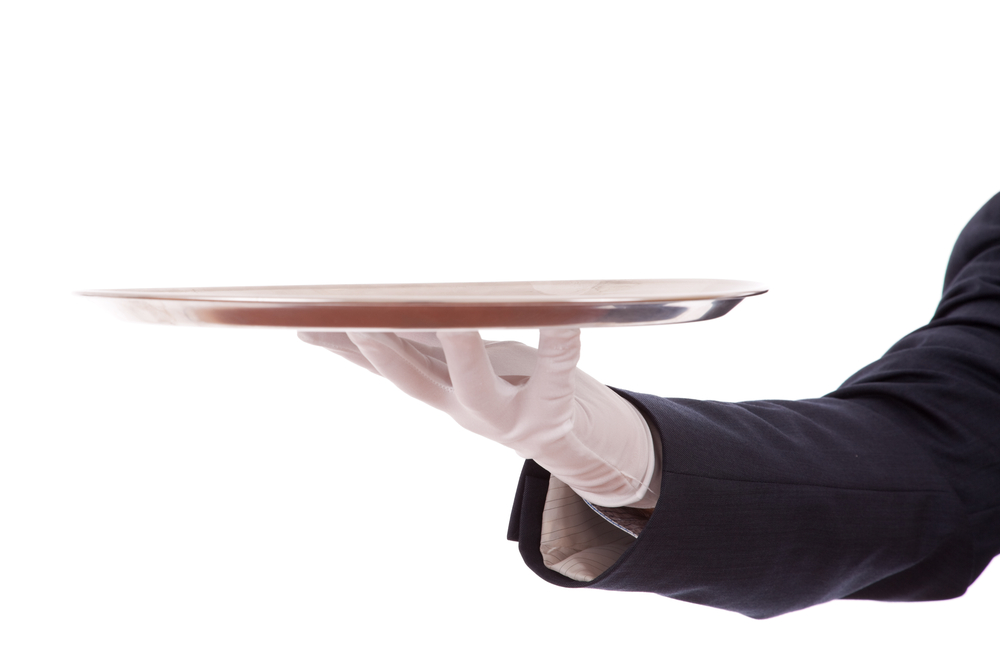 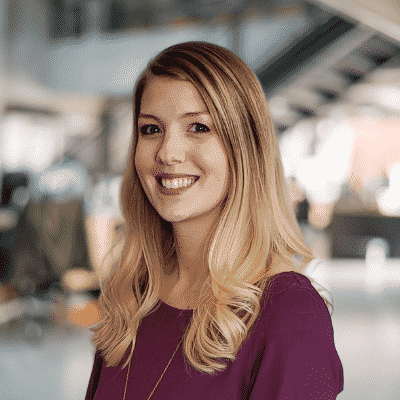 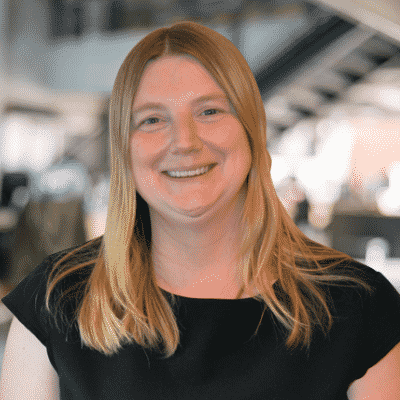 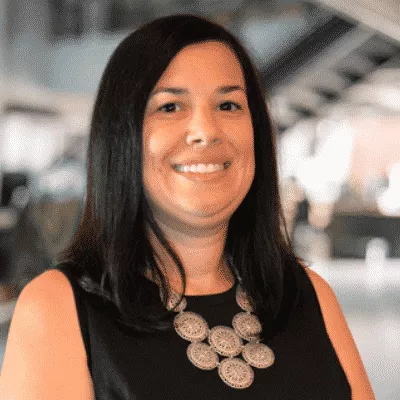 TEAMWORK MAKES THE DREAMWORK
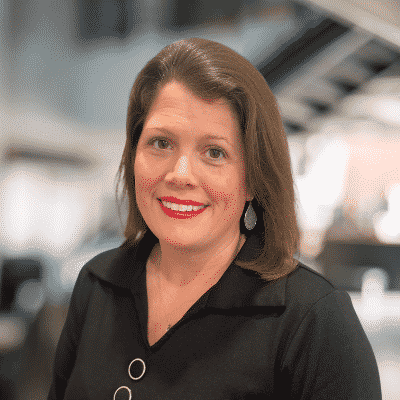 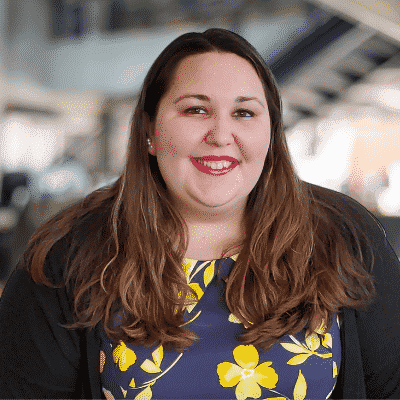 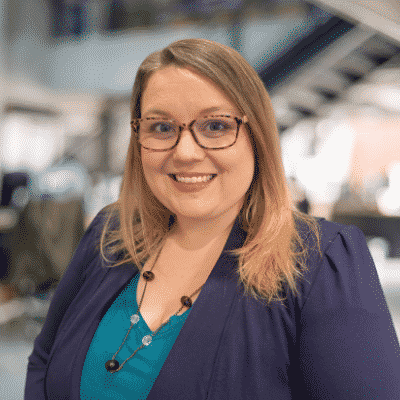 Associate Service Advisor
Community Development Coordinator
Client Concierge
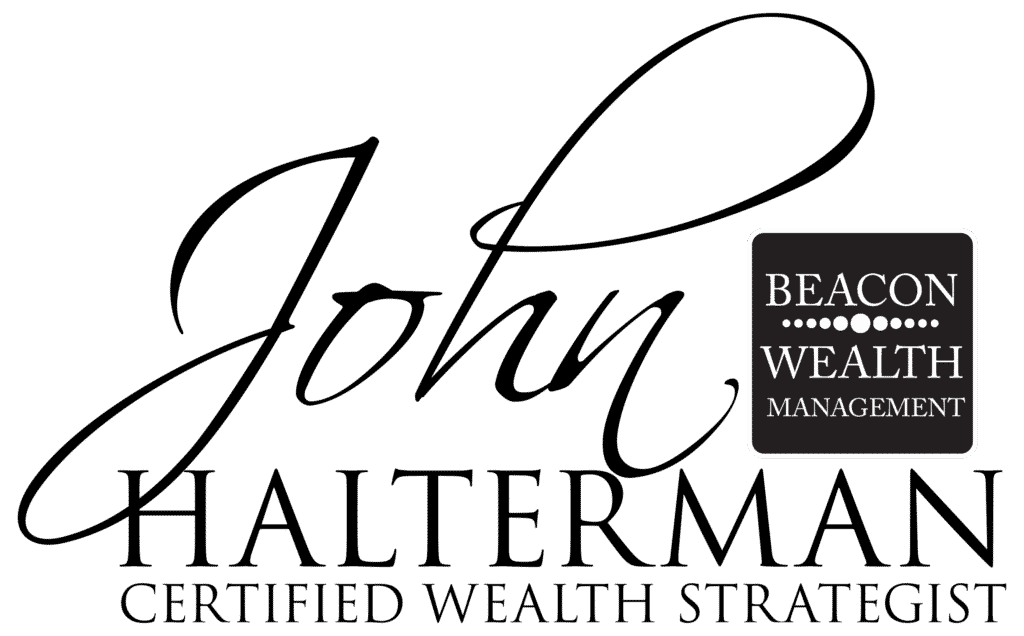 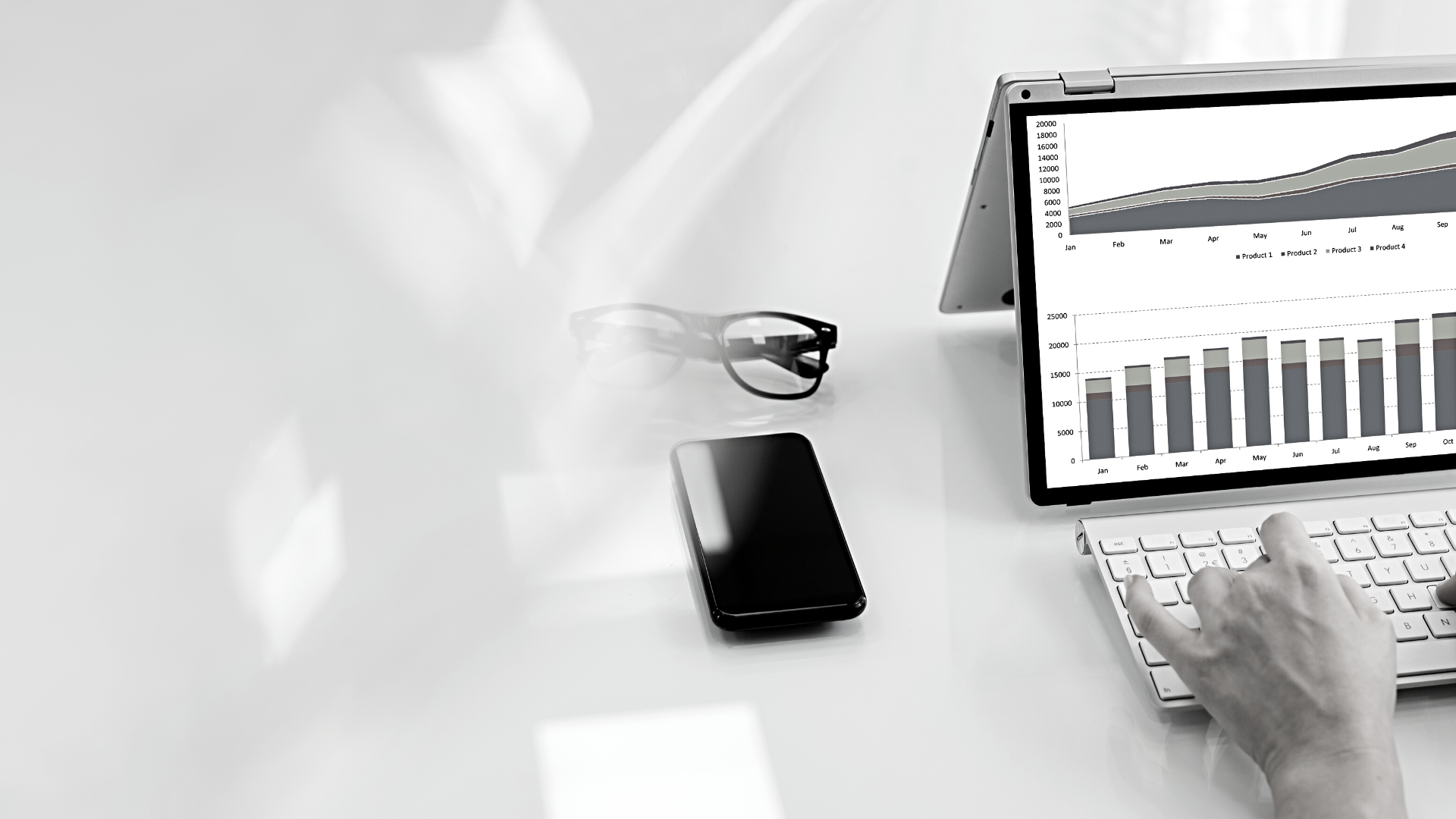 KEY PERFORMANCE INDICATORS (KPI’s)
$2 Million a Week of New AUM
[Speaker Notes: Click to reveal $2Million a week of New AUM]
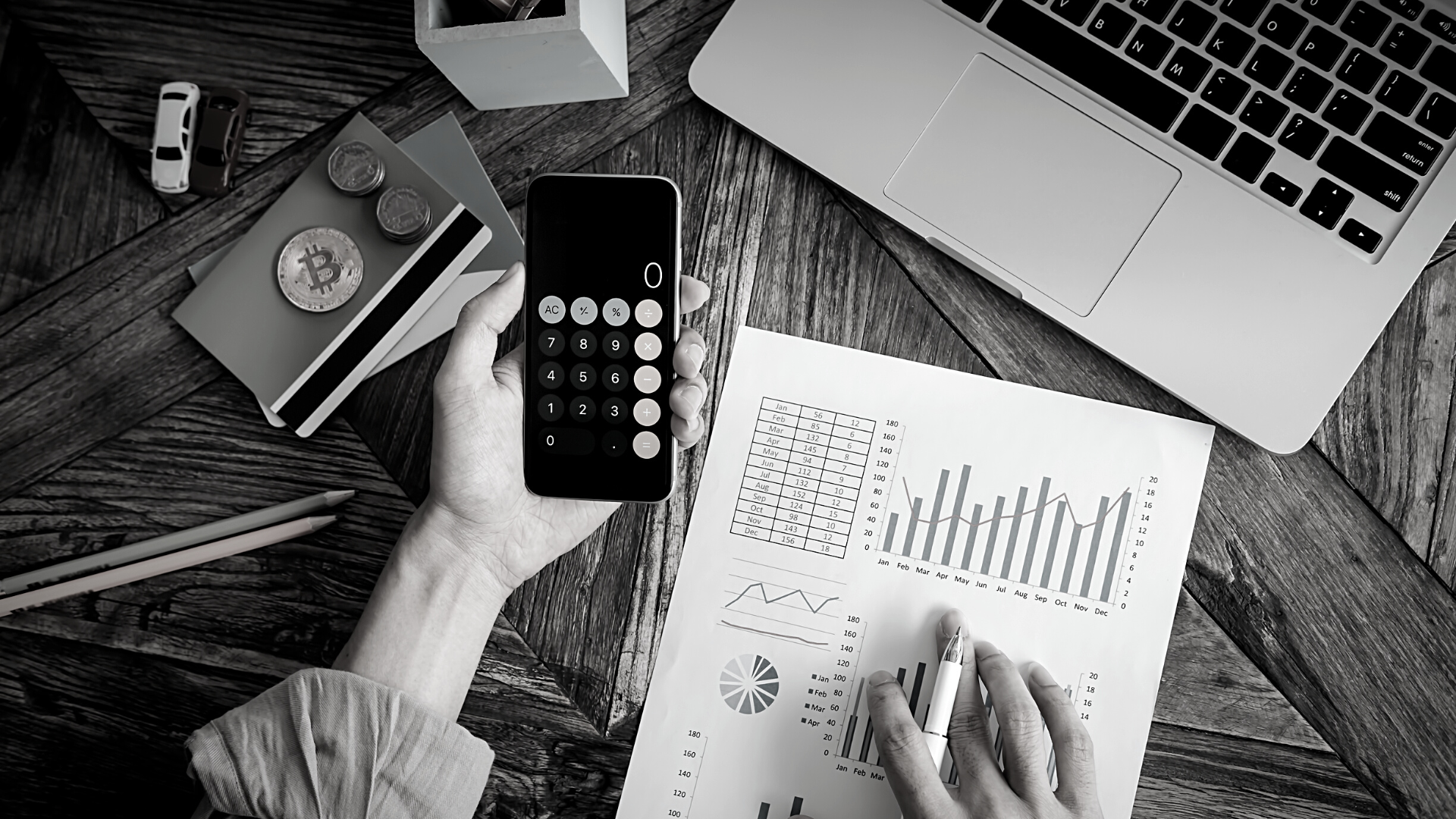 Let’s do the Math
NEW AUM
AVG CLIENT
NUMBER OF NEW CLIENTS
CONVERSATION RATIO PROSPECT TO CLIENT

CONVERSION RATIO OF NEW PROSPECTS TO SESSIONS
# OF SESSION PER WEEK
# NEW PROSPECTS A MONTH
# of COMMUNITY DEVELOPMENT CAMPAIGNS
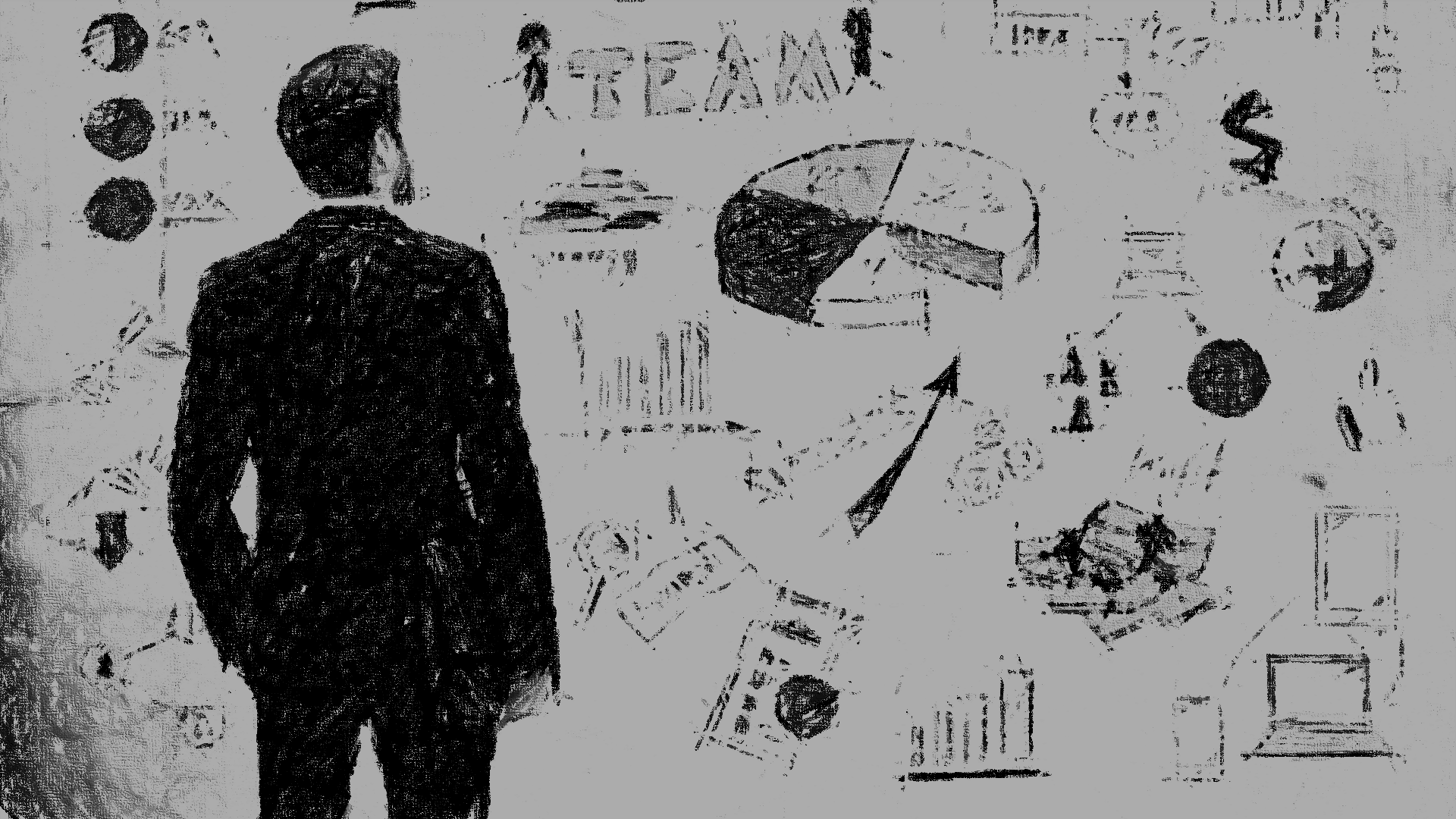 MARKETING STRATEGY
Lead Generation (community development)
Engage and Expand Relationships
Expert Credibility
Branding
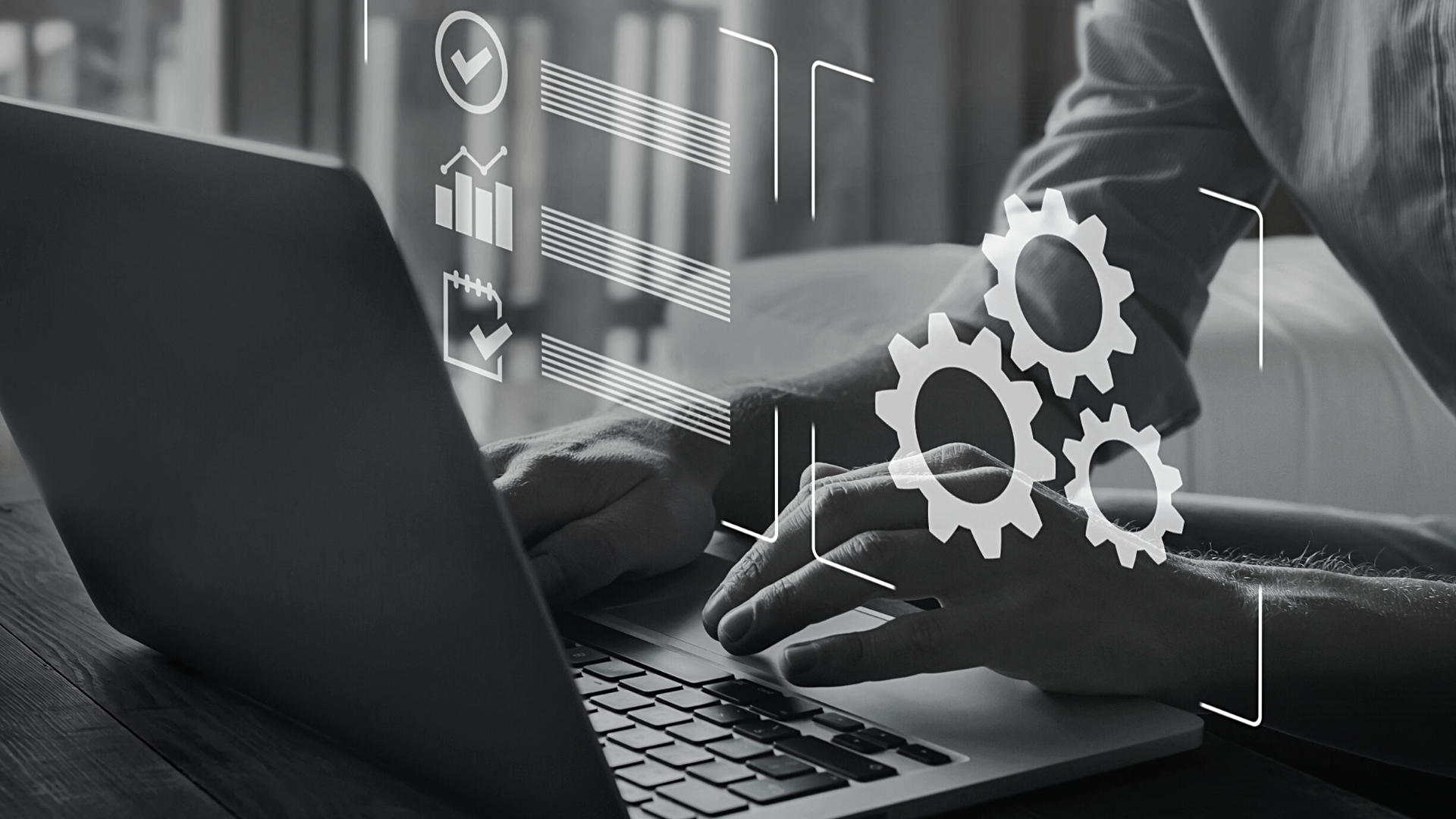 Simplify
Processes, 
Processes,
Processes!!!